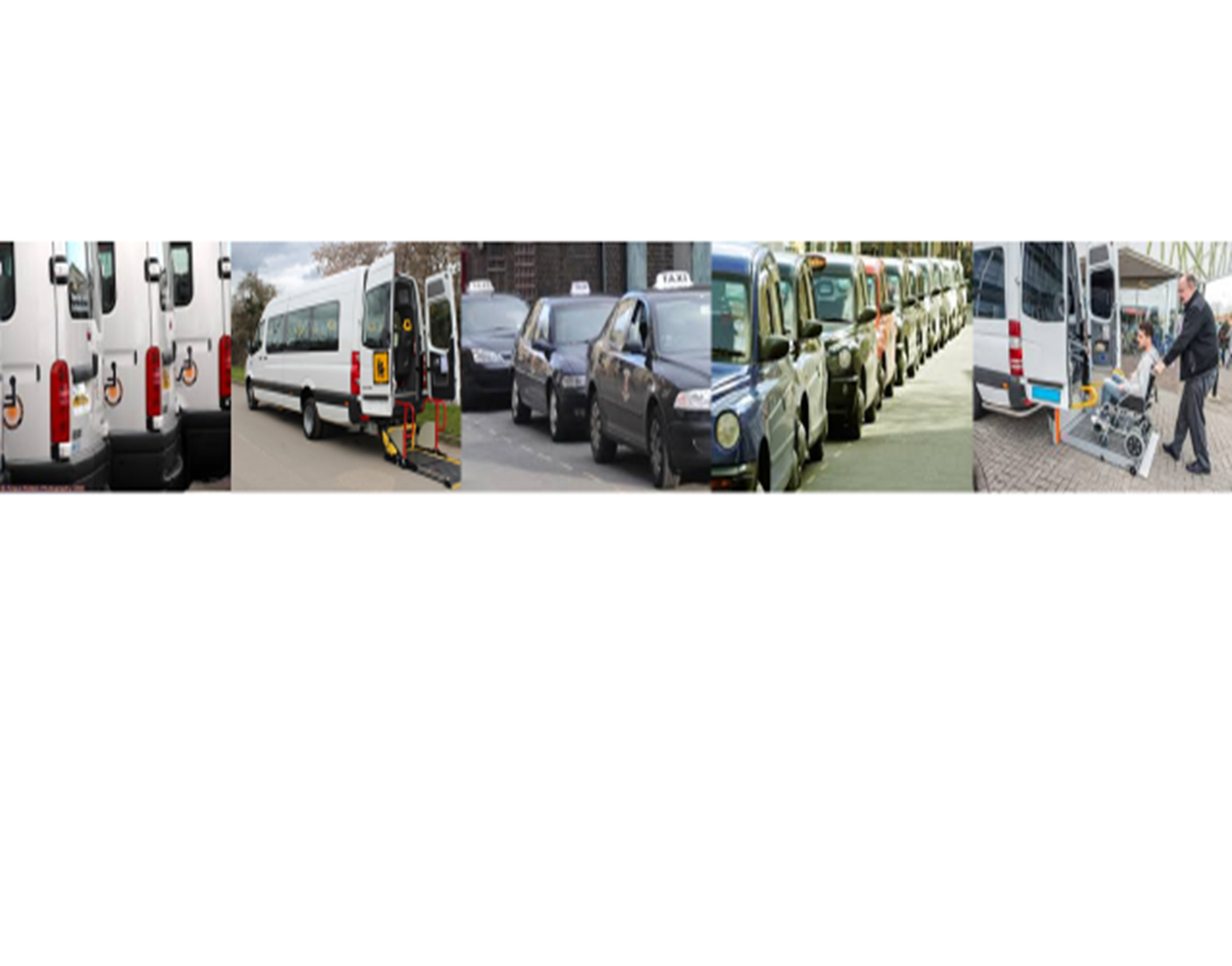 Assisted Transport Services
London Borough of Sutton and AfC (Royal Borough of Kingston and  London Borough of Richmond )
Market Engagement Events
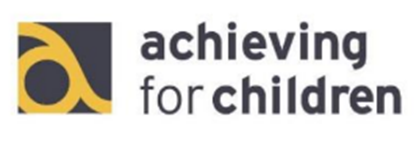 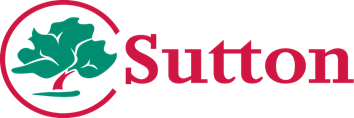 [Speaker Notes: Client to add branding to slides]
Introduction
House keeping 
What this presentation is going to cover
Introduction to project team and adam
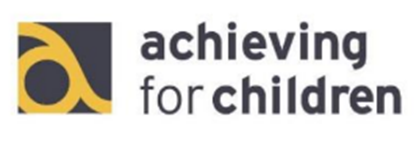 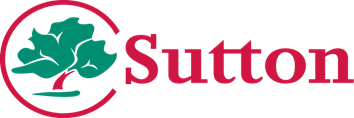 [Speaker Notes: Fire alarms, exits, toilets, tea and coffee
Please keep questions to the end when there will be a chance to ask questions once you have heard from all of the speakers
Slides will be made available for you to view after the event together with copies of questions asked
Please ensure you have signed in so that we know of your interest.]
Background
Procurement of routes across 3 boroughs
Includes transport to out of borough schools and other facilities
Includes routes with Passenger Assistants and wheelchair accessible vehicles
Vehicles ranging from cars to mini buses
Current spend across the 3 boroughs is approximately £9.5m per annum
Around 400 routes across the 3 boroughs
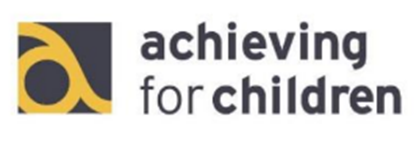 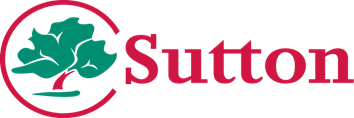 [Speaker Notes: Client to add branding to slides]
Current Process
Framework Agreement consisting of 30 providers
Expires at the end of July 2019
Routes commissioned separately by Sutton and AfC transport teams
Individual invoicing
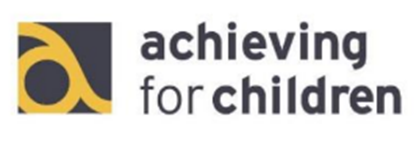 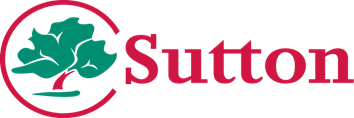 [Speaker Notes: Framework is limited to a fixed number of providers for 4 years
Does not allow new providers into the market
Routes will continue to be commissioned separately but all opportunities will be visible to all providers.
Currently each route is invoiced for separately and manually checked.  This is a time consuming process.]
Safeguarding
Safeguarding our passengers is vital
Drivers must hold UK licences for the vehicle they will be driving
Passenger Assistants & Drivers must both hold valid Disclosure & Barring Service (DBS) certificates
Crew members may be asked to attend Council offices for vetting and must complete safeguarding training prior to staff starting on a route
All crew members must be fully committed to delivering the service to the passengers
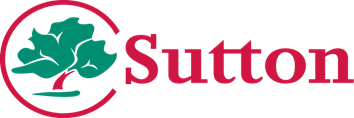 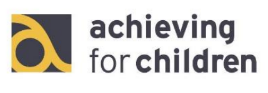 5
Why the opportunity?
Current Framework ends this summer
Want to continue working in partnership across 3 boroughs
Want to continue to work in partnership with local businesses
Continue to provide safe and high quality transport services for our vulnerable children and young people
Opportunity to make invoicing and payment simpler
Transparency and accountability in the process
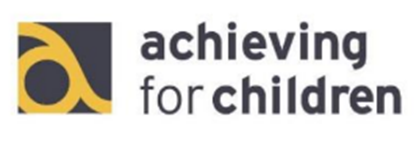 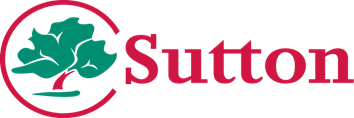 [Speaker Notes: Client to add branding to slides]
What is in it for you?
Access to approximately £9.5m per annum spend across 3 boroughs
Visibility of all routes
Opportunity to grow your business
Automated and efficient invoicing process with guaranteed payment for contract delivery
Open, simplified application process
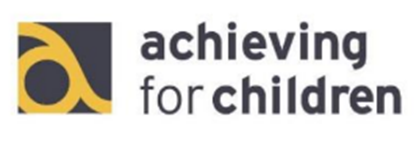 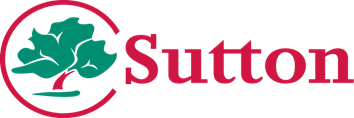 [Speaker Notes: Client to add branding to slides]
How?
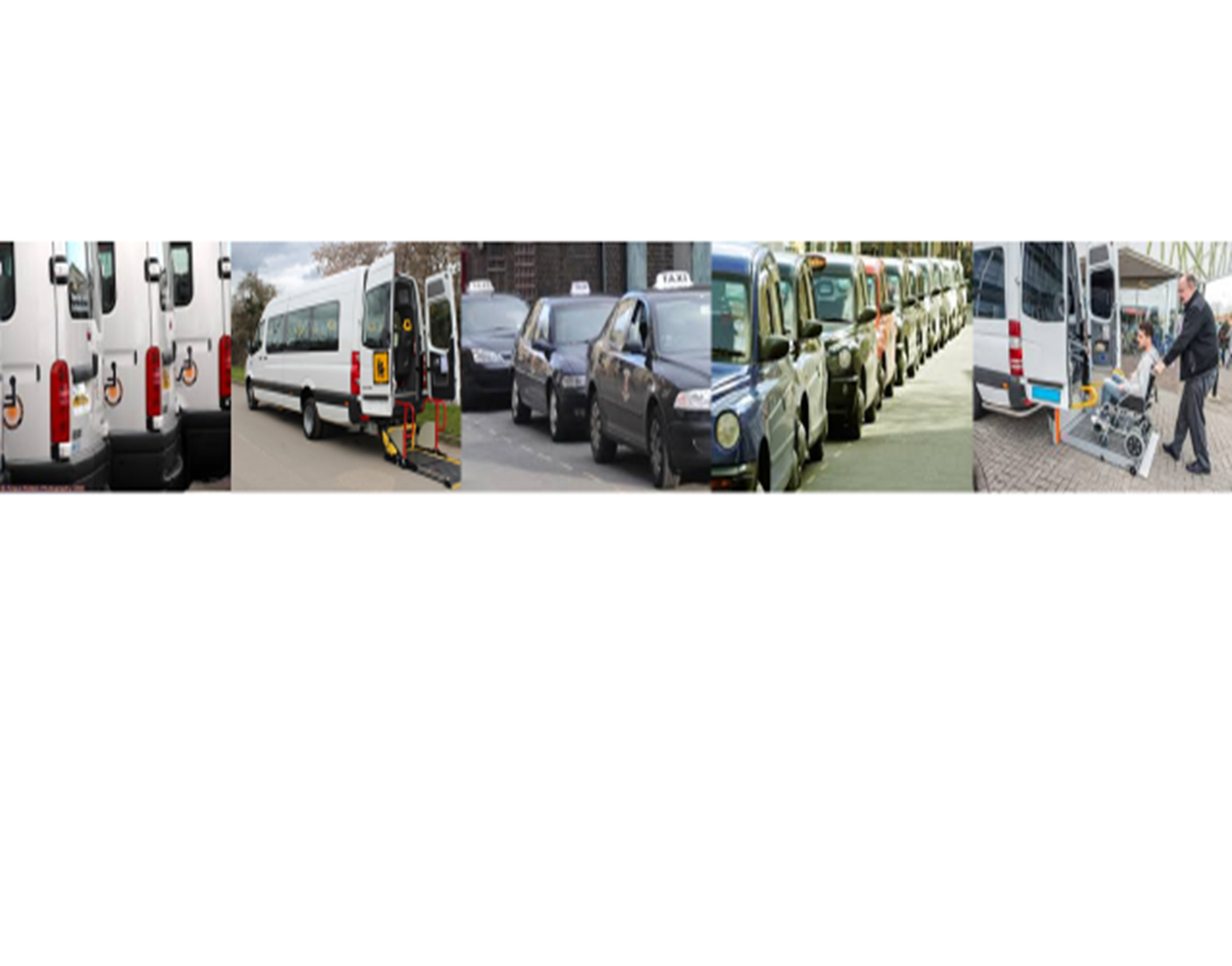 Introduce adam (handover)
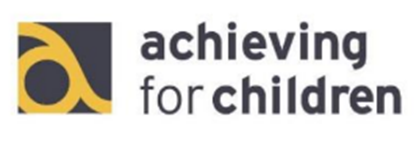 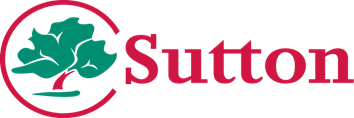 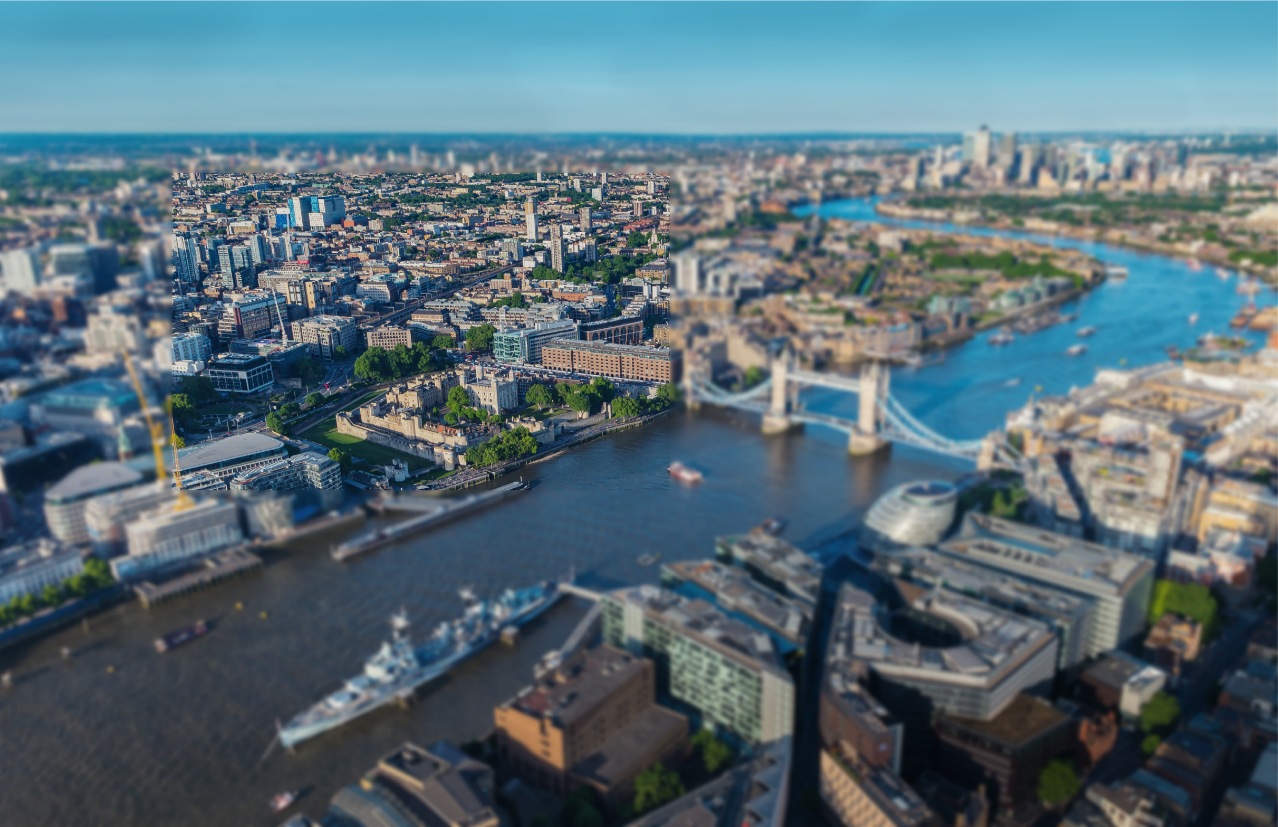 Digital Commissioning
for
Passenger Transport Services
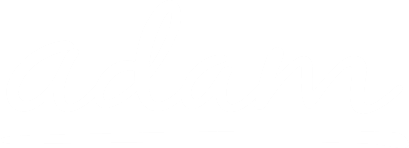 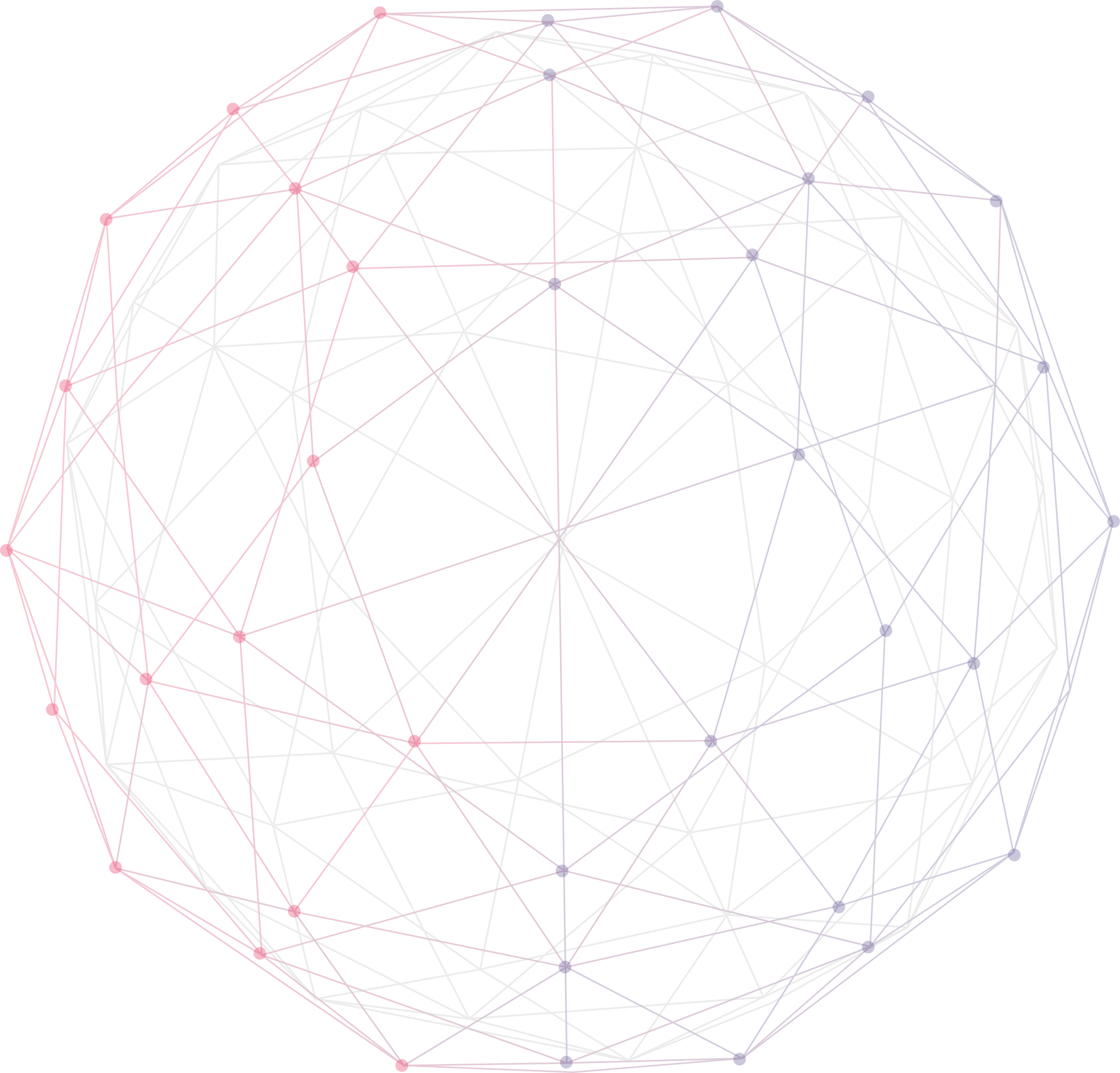 Hello
we are adam – enabling individual wellbeing 
 
Our Human Touch Technology ™ service connects individuals (and their advocates) - with professionals and a dynamic supply network to enable improved individual wellbeing
[Speaker Notes: Our main aim is to promote the wellbeing of the individual, but ensuring that they receive the best service possible, which meets their needs.]
Terminology
Dynamic Purchasing System - Electronic procurement model
SProc.Net - the system used to manage the DPS.
adam – the company that owns the SProc.Net system.
Accreditation and Enrolment – Selection criteria required to be met to be approved on the DPS.
Supplier Agreement – Overarching Terms and Conditions.
Requirement – a route that needs to be delivered.
Offer – a Tender Response.
Service Agreement – a contract to deliver a route.
Service Receipt – the receipt/invoice for the delivery of the route.
Self Bill – System Generated Invoice.
[Speaker Notes: Before we start explaining what we do, its important to go through some of the terminology that we use…]
SProc.Net
Requirement Creation and Distribution
Registration
Accreditation
Enrolment
Offer Submission
Contract Award
Service Agreement
Offer 
Review
Service Receipt Approval
Service Receipting
Invoice and Self Bill
Payment
Becoming an Approved Provider
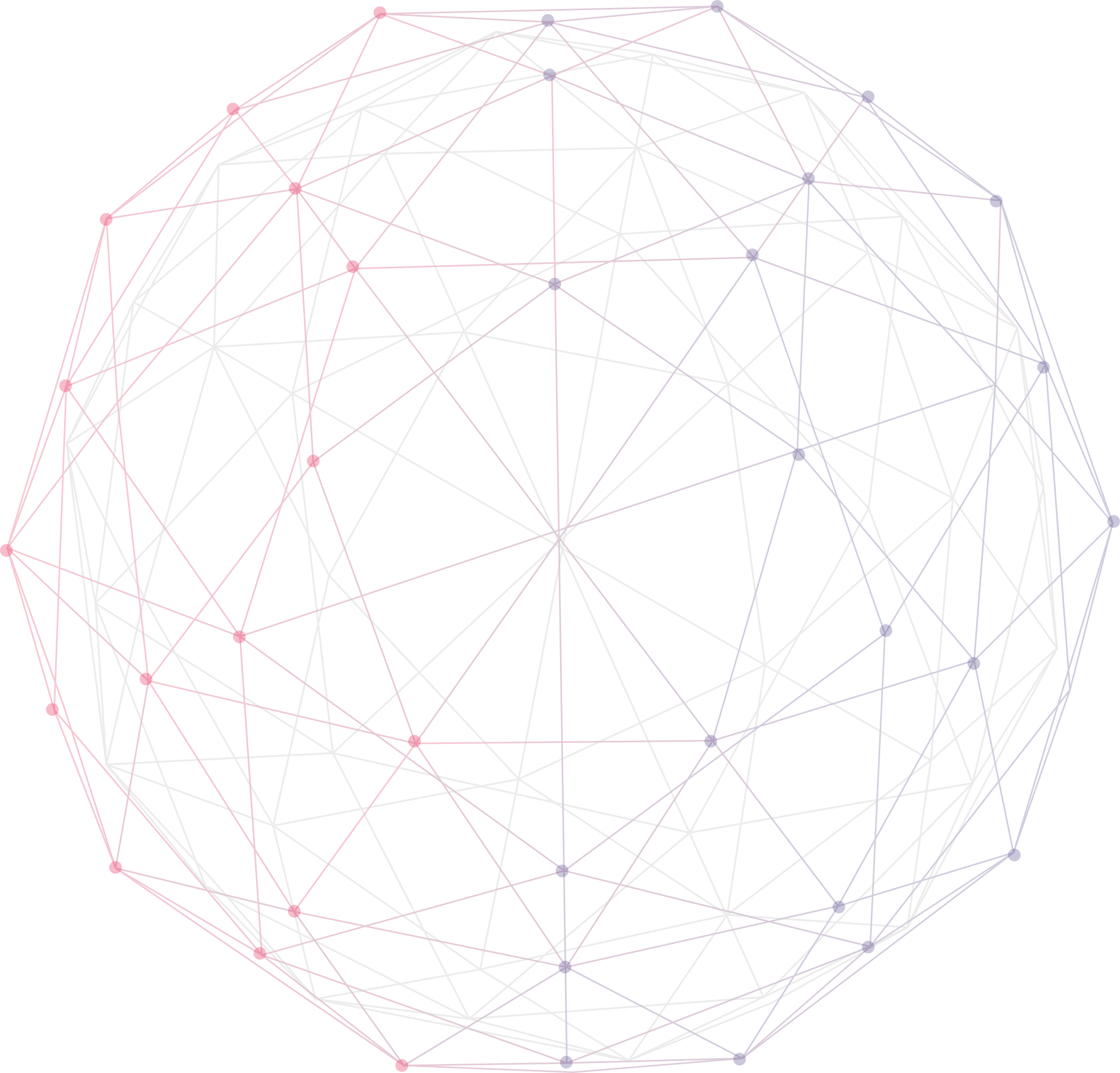 Registration
Enrolment
Accreditation
Company Details Provided
Documentation and Information submitted for review
Documentation and Information submitted for review
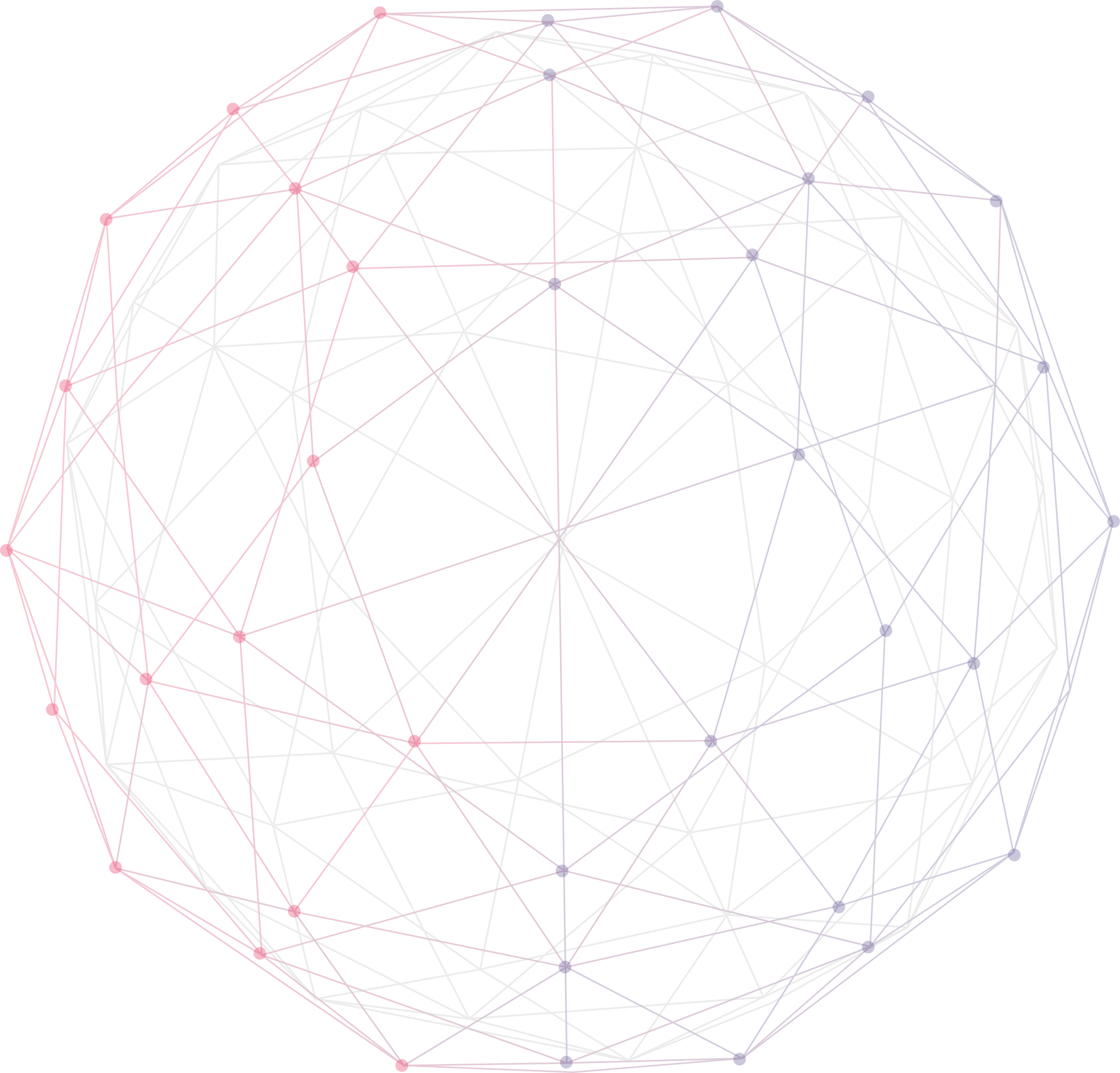 Becoming an Approved Provider
As part of the Accreditation and Enrolment process, you may be asked to provide and/ or accept  the following:

Accreditation

Company Information
Self-Bill Agreement
Supplier Agreement
Declaration Statement

Enrolment
Mandatory Exclusion Questions
Discretionary Exclusion Questions
Economic and Financial Standing
Insurances and Quality Questions
Method Statement Questions
Contract Examples
Licensing Information
Submitting an Offer
Requirement Creation and Distribution
Offer 
Review
Service Agreement
Offer Submission
Contract Award
[Speaker Notes: Requirement Creation and Distribution – LA sends out the request for a service
Offer Submission- Offer submitted
Offer Review- LA reviews submitted offers 
Contract Award – LA chooses successful provider to deliver service 
Service Agreement- Service Agreement/Contract is created and agreed by both parties]
Billing
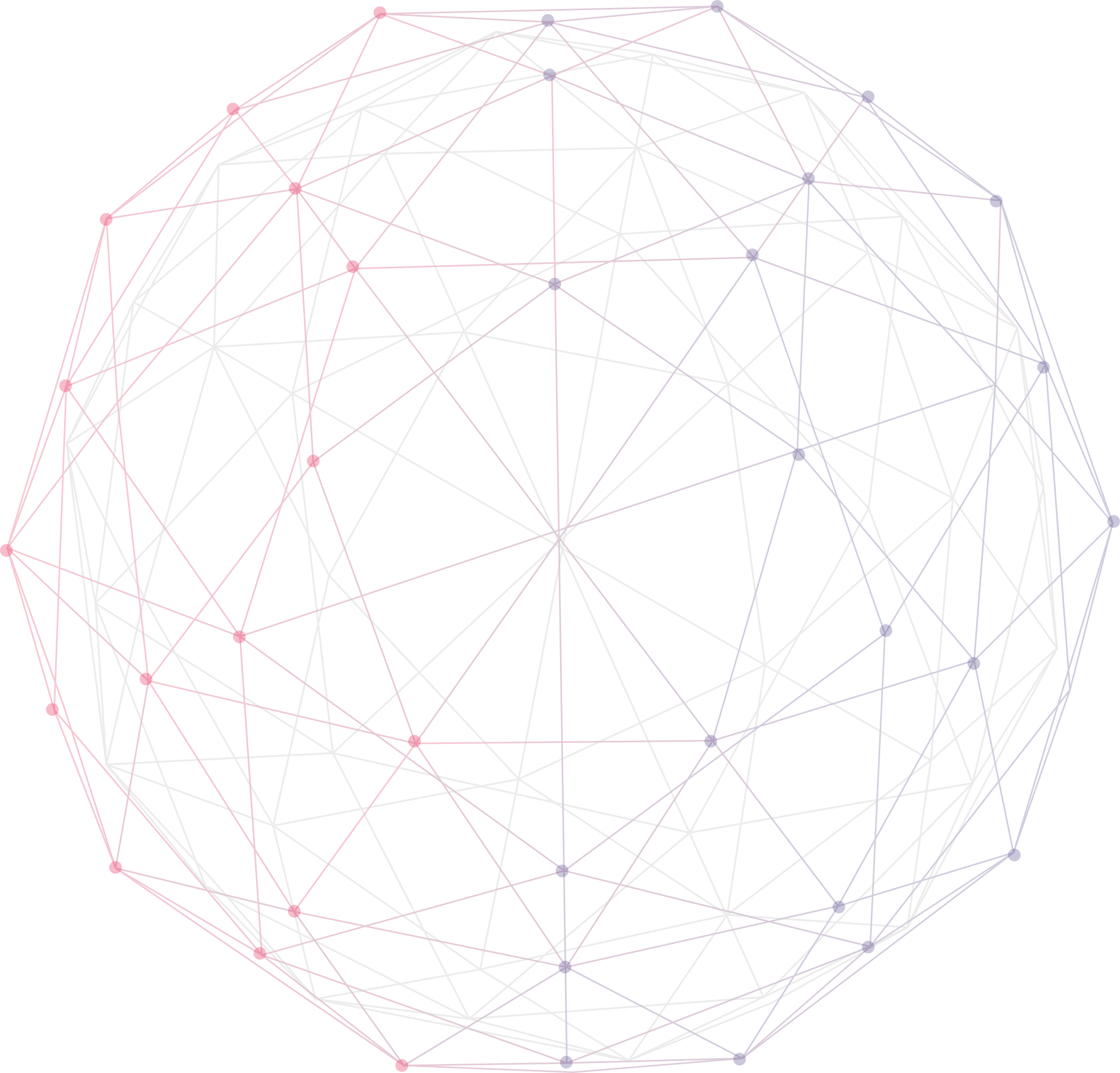 Service Receipt Approval
Invoice and Self Bill
Service Receipting
Payment
Weekly submission of work completed
Invoice and Self-Bill visible
Approval of funds within agreed tolerances
Payment sent out
Accreditation and Enrolment Demonstration
Next Steps
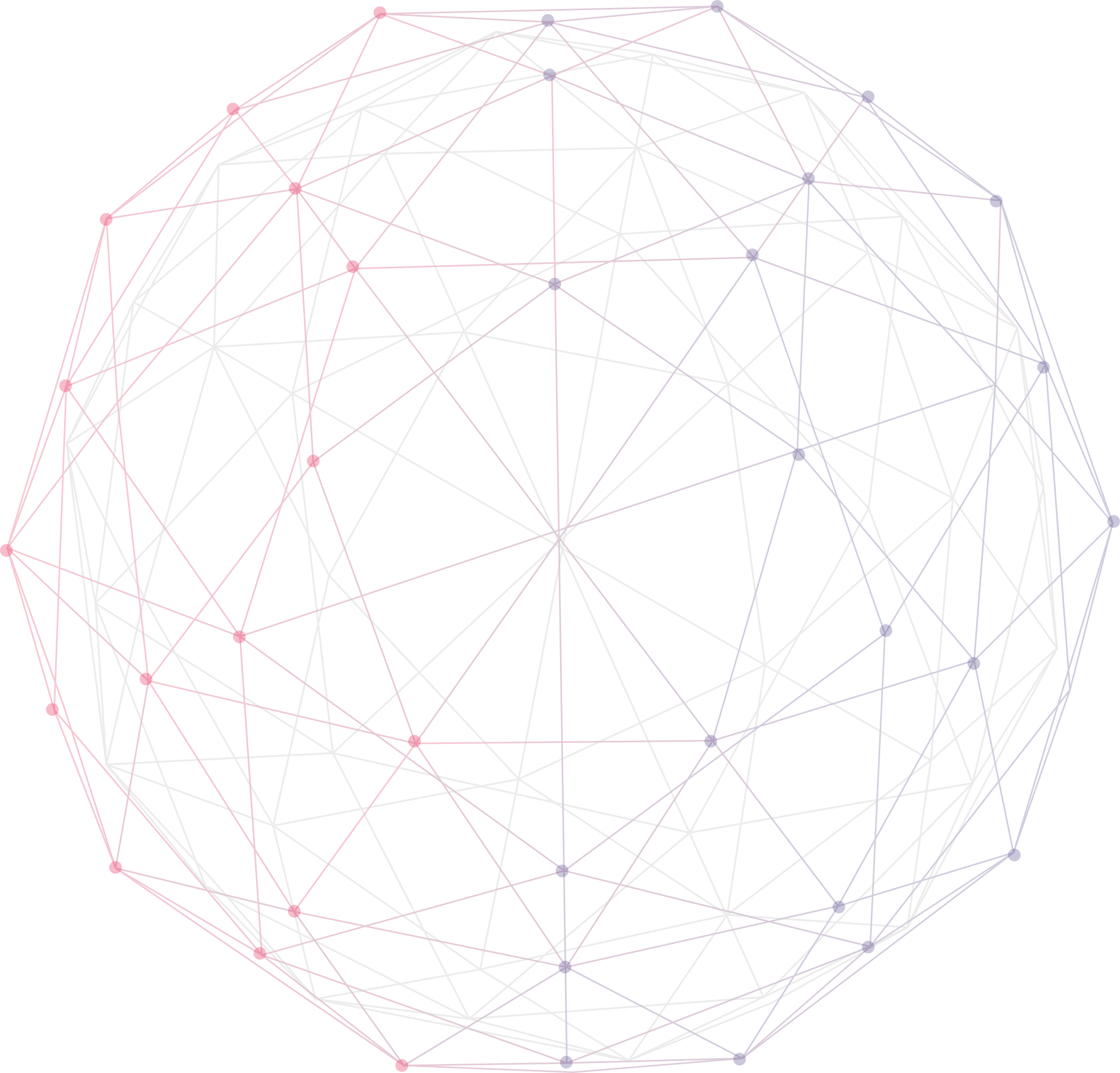 View all documentation and guides at demand.sproc.net
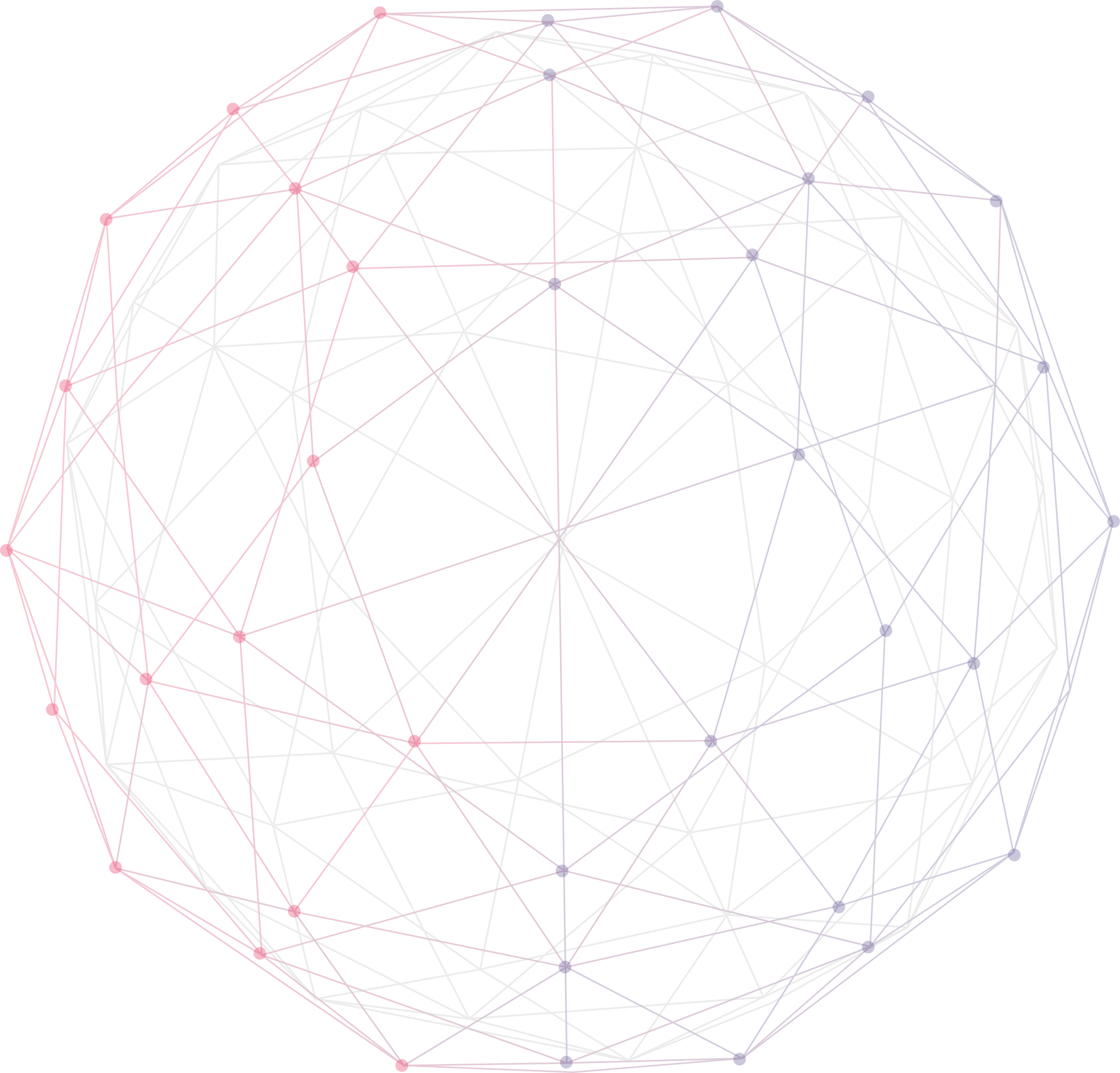 Help & Assistance
For any clarifications on the contracts, please email Sutton and AfC at procurement.contracts@Sutton.gov.uk 


For queries regarding your Accreditation & Enrolment applications (A&E), please email adam at supplier.engagement@useadam.co.uk. 

Alternatively, you can contact Chloe, your Onboarding Manager on 07850 913 121

For any technical queries or issues, please use the adam LIVE CHAT function on SProc.Net
Any Questions?